10th World Studies 11.30.18
Turn in:
CRA “What is the Third Estate?” 

Take out: 
Planner
Pen/Pencil
Notes
Stamp Sheet

Today’s objective:
I can describe the mood of France leading up to the events of the French Revolution
Today’s Agenda:
The Three Estates
Revolution?
CRA 18.2


HW:
CRA 18.2
“What is the Third Estate?”
Abbe Sieyes:
(Abby Sigh-ez)
A Roman Catholic Clergyman…of modest family means…
Yet a supporter of Enlightenment thought…
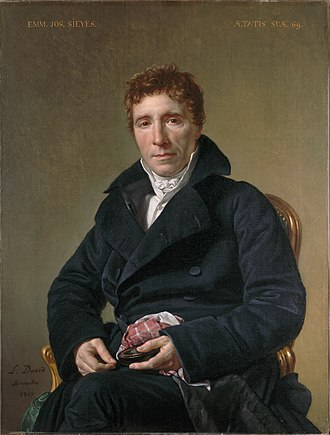 David—1817
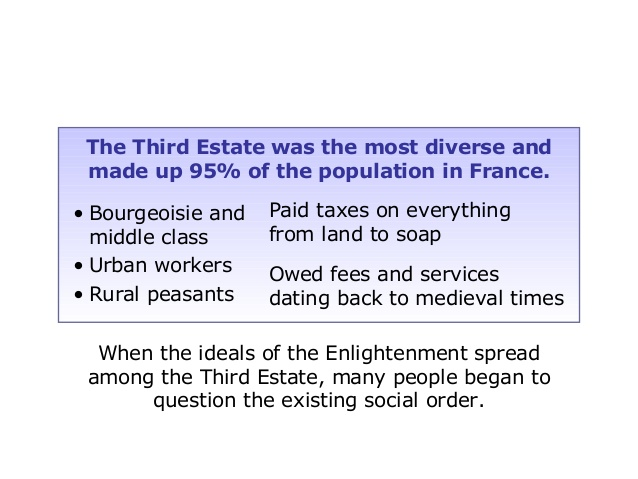 Economic Issues
Wars and extravagant spending had caused serious economic hardship 
7 years war
American Revolution
Taxes were high on the 3rd estate
½ government income goes toward paying interest on debt
Jacques Necker (Finance Minister) proposes taxing first two estates.  
Fired by Louis XVI under pressure from nobles
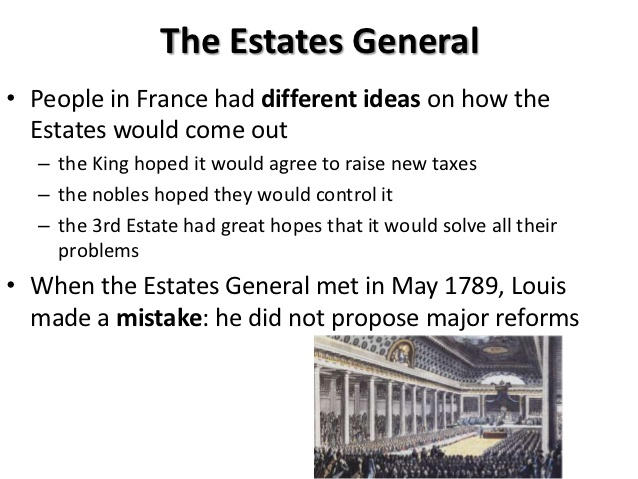 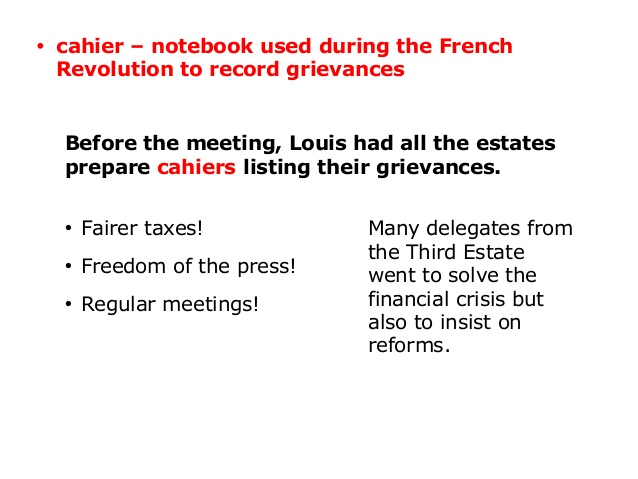 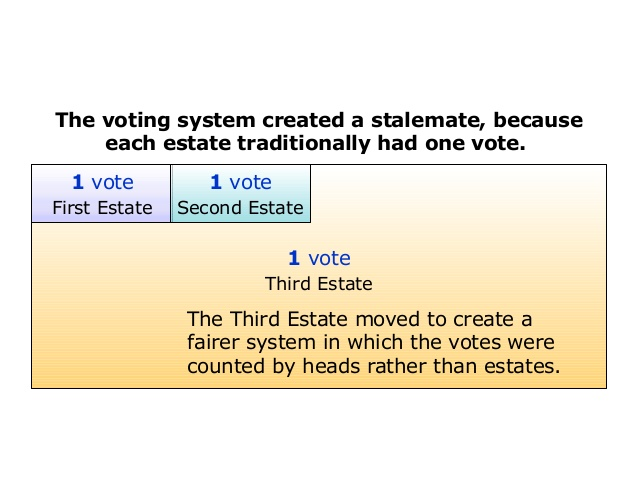 A visual representation of the representation of the population of France.
Another visual representation of the representation of the population of France.
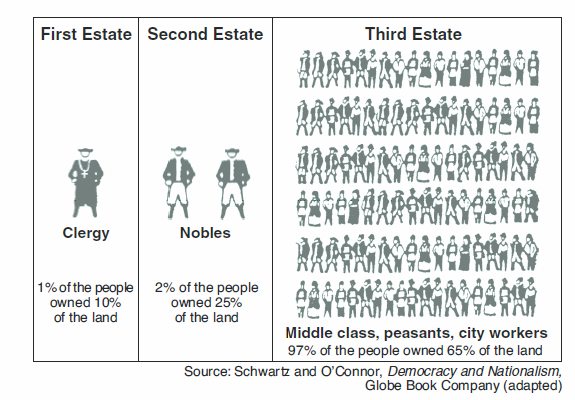 Discuss at your Groups
What is the Third Estate?

What has it been until now in the political order?

What does it want to be?
Everything…
Nothing…
Something…
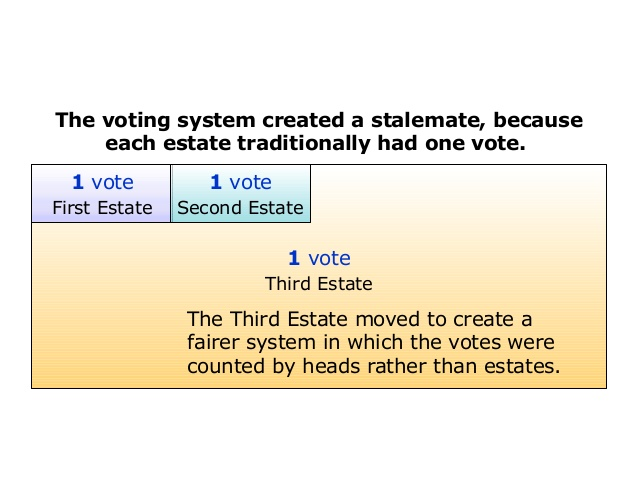 A visual representation of the representation of the population of France.
A visual representation of the representation of the population of France.
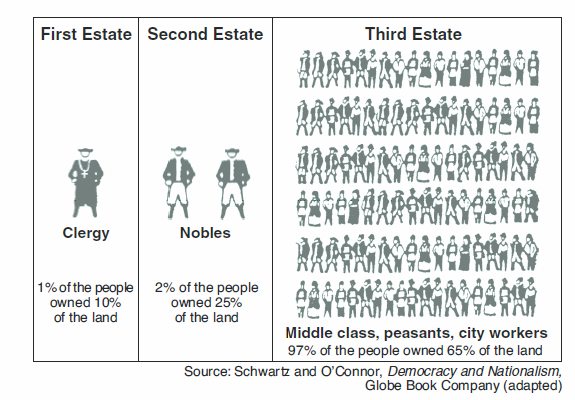 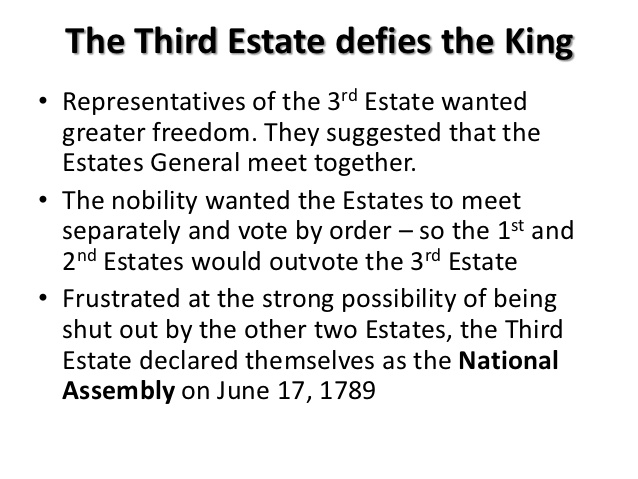 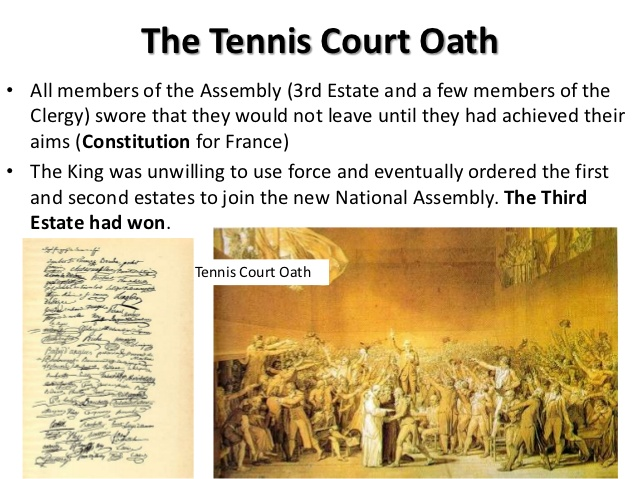 June 20, 1789
July 14, 1789
Rumors are surfacing that the royal troops were about to institute martial law and occupy Paris.
Parisians crowd around the Bastille demanding the release of prisoners and demanding weapons and gunpowder 
The guards (wounded soldiers & some Swiss guard) let them in…they thought they could buy time for reinforcements
The reinforcements joined the crowd!
7 people freed…
They began tearing apart the building…
Louis XVI asked, “is this a revolt?”  The answer, “no sire, it’s a revolution!”
The Storming of the Bastille
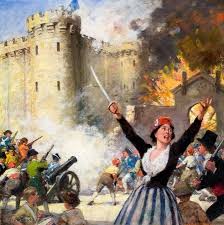 The storming and fall of the Bastille represents a direct challenge to the established order of France.
This event is viewed as the beginning of the French Revolution